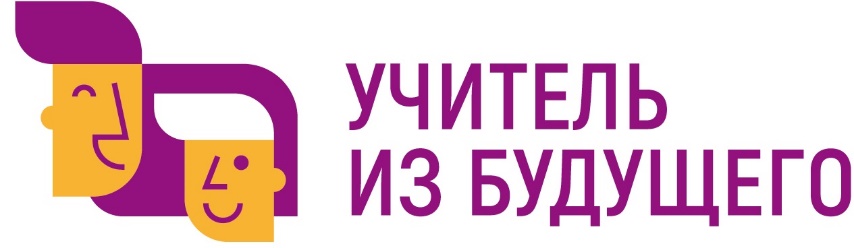 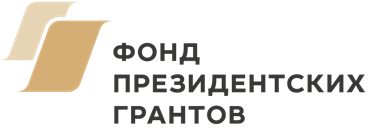 Сам себе стилист: электронный комплект учебных материалов по цветоведению для учащихся 7-8 классов
Предметная область: Изобразительное искусство
Название команды: Бумага
ОрганизаторАНО ДПО «Межрегиональный центр 
инновационных технологий в образовании»
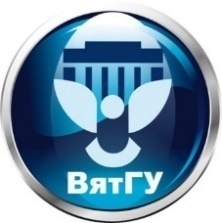 Ключевой партнерФГБОУ ВО «Вятский государственный университет»
Педагогический институт
Команда проекта
Капитан: Ковырзина Юлия Сергеевна
Участники: Назарова Александра Сергеевна
студенты ФГБОУ ВО «Вятский государственный университет», г. Киров;
Мамаева Ольга Георгиевна, педагог дополнительного образования, промдизайн КОГОАУ ДО ЦТТ, структурное подразделение ДТ «Кванториум» в г. Кирове
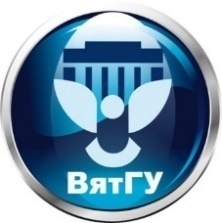 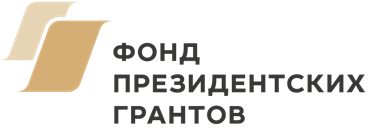 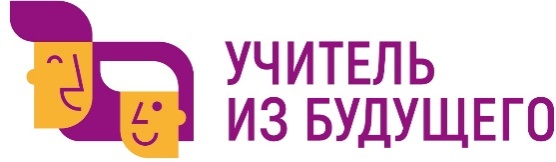 Проблема, которую должен решать проект
Низкий уровень мотивации учащихся 7-8 классов при изучении тем, посвященных цветоведению, в рамках дисциплины ИЗО.
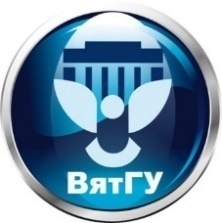 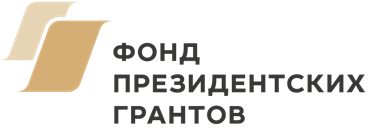 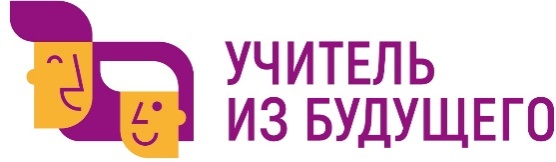 Цель проекта
Повышение мотивации учащихся 7 - 8 классов при изучении тем по цветоведению, в рамках дисциплины ИЗО, посредством разработки электронного комплекта учебно-наглядных материалов.
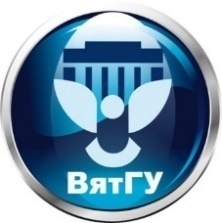 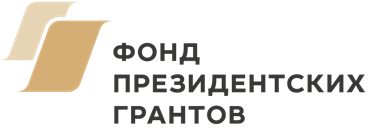 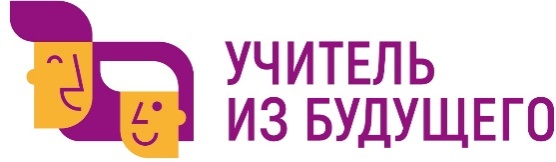 Продукт
Сам себе стилист: электронный комплект учебных материалов по цветоведению для учащихся 7-8 классов,  
помогающий на практике применить полученные знания (гармонично сочетать цвета в образе).
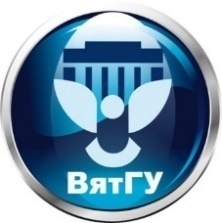 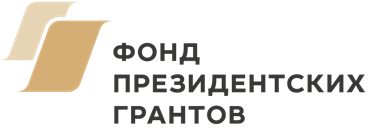 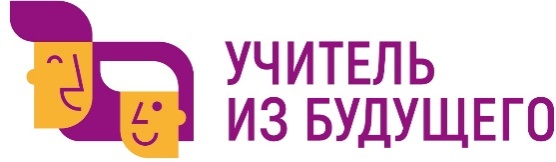